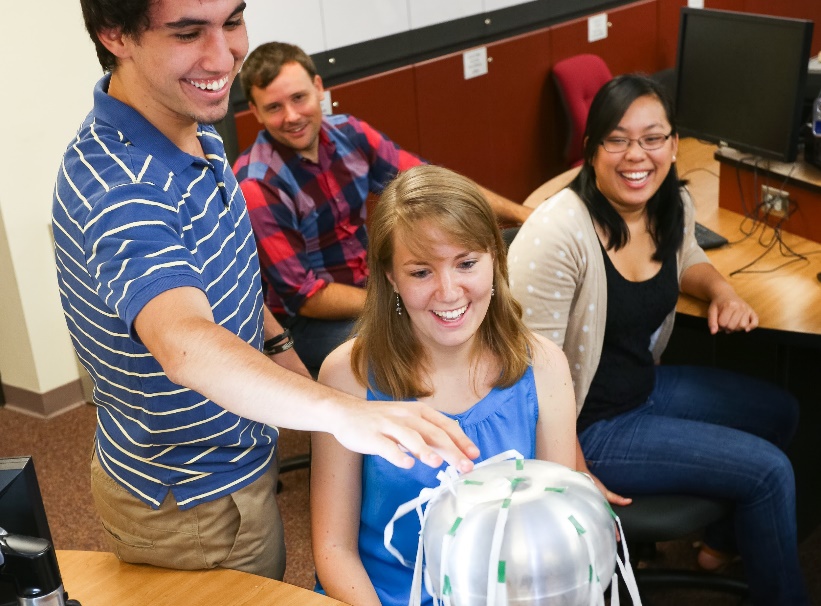 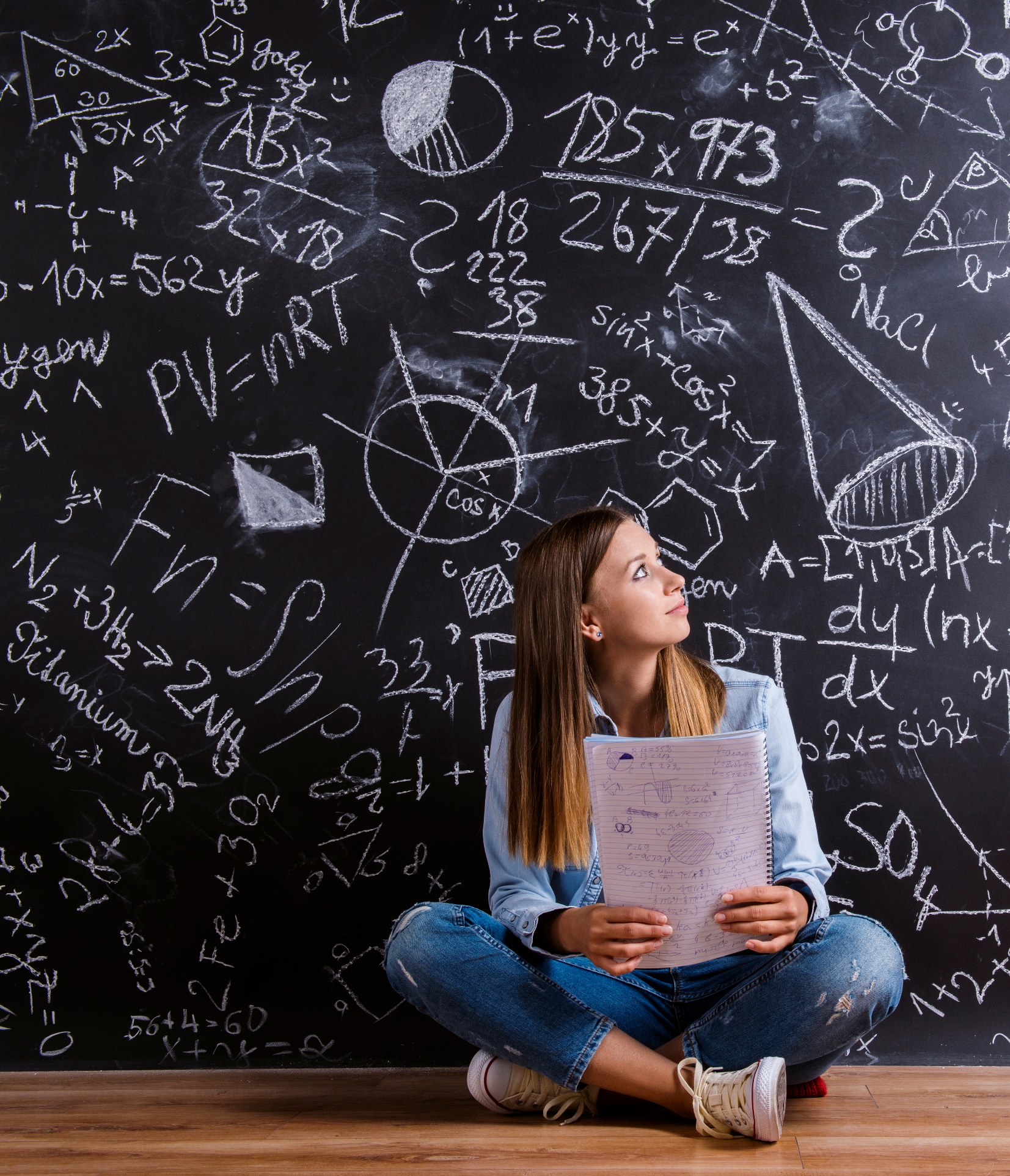 ‘THINKING ABOUT     
TEACHING 
PHYSICS?’
This brochure was  brought to you by  Get the Facts Out:  Changing the  Conversation around  STEM Teaching
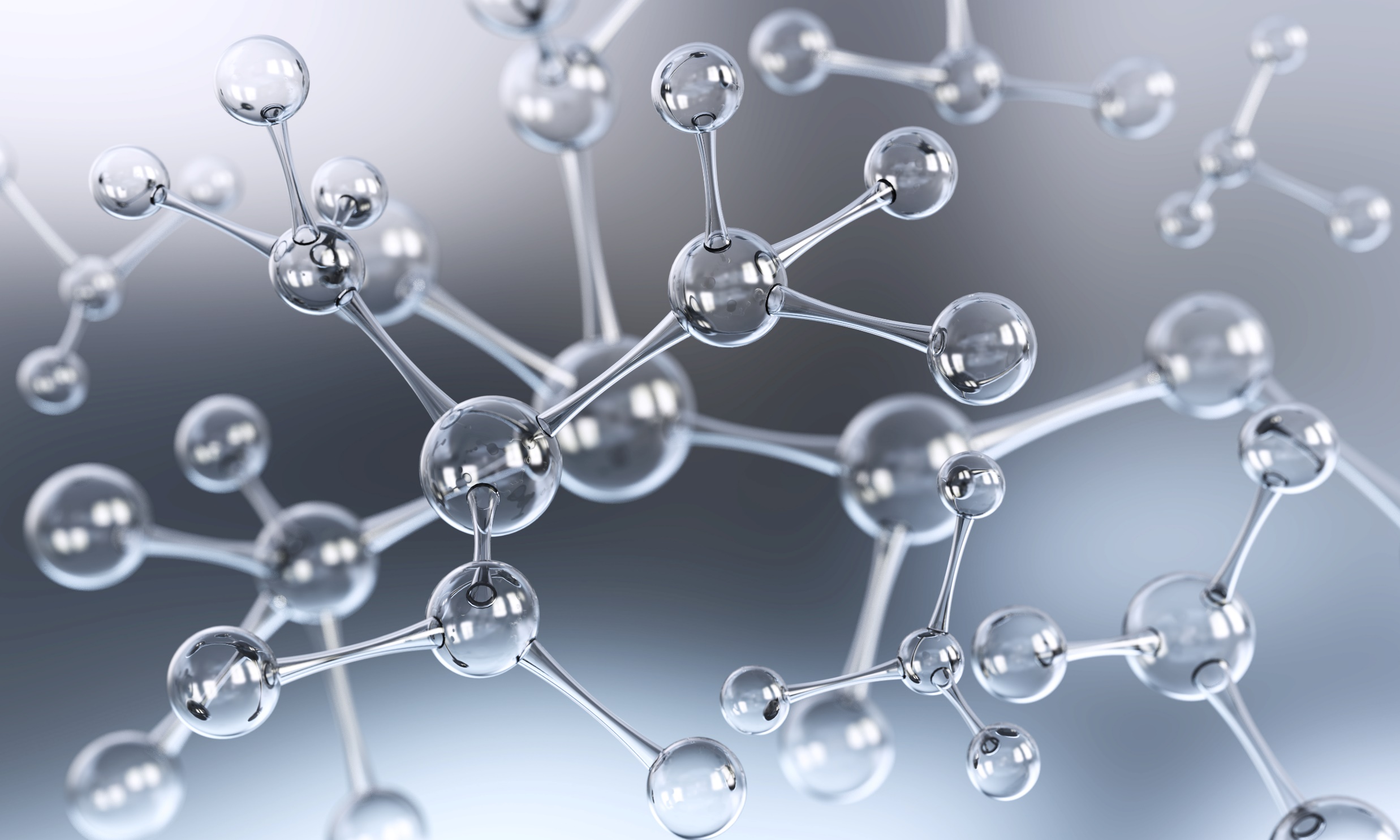 Inspire Young Minds
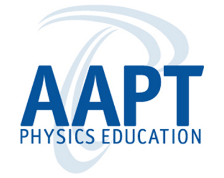 ·   Engineers make Bridges 
Artists make Paintings 
Scientists make Rockets
But Teachers make them All.

“I really like the ability to still explore higher level physics while being a teacher, whether it is through college level teaching (evening labs or online classes) or summer opportunities like the Quarknet group. Having summers off allows for time to go explore and still be involved with industry level physic”
		T. Plantt, 
Greeley West High School
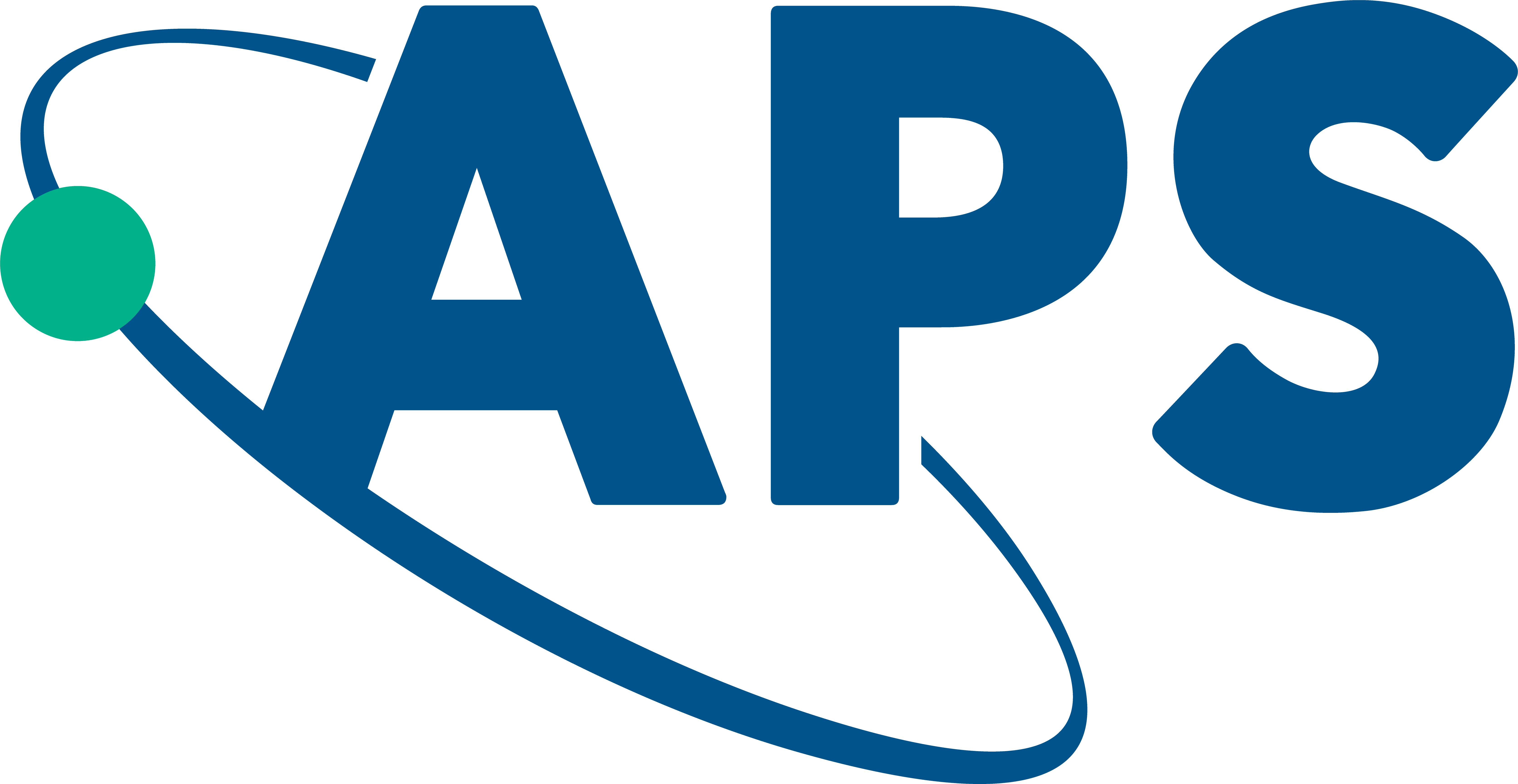 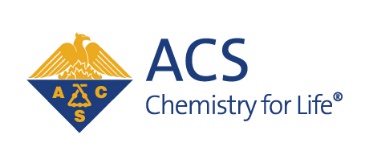 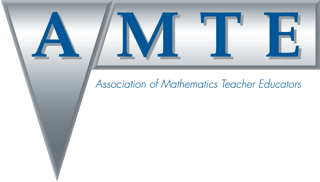 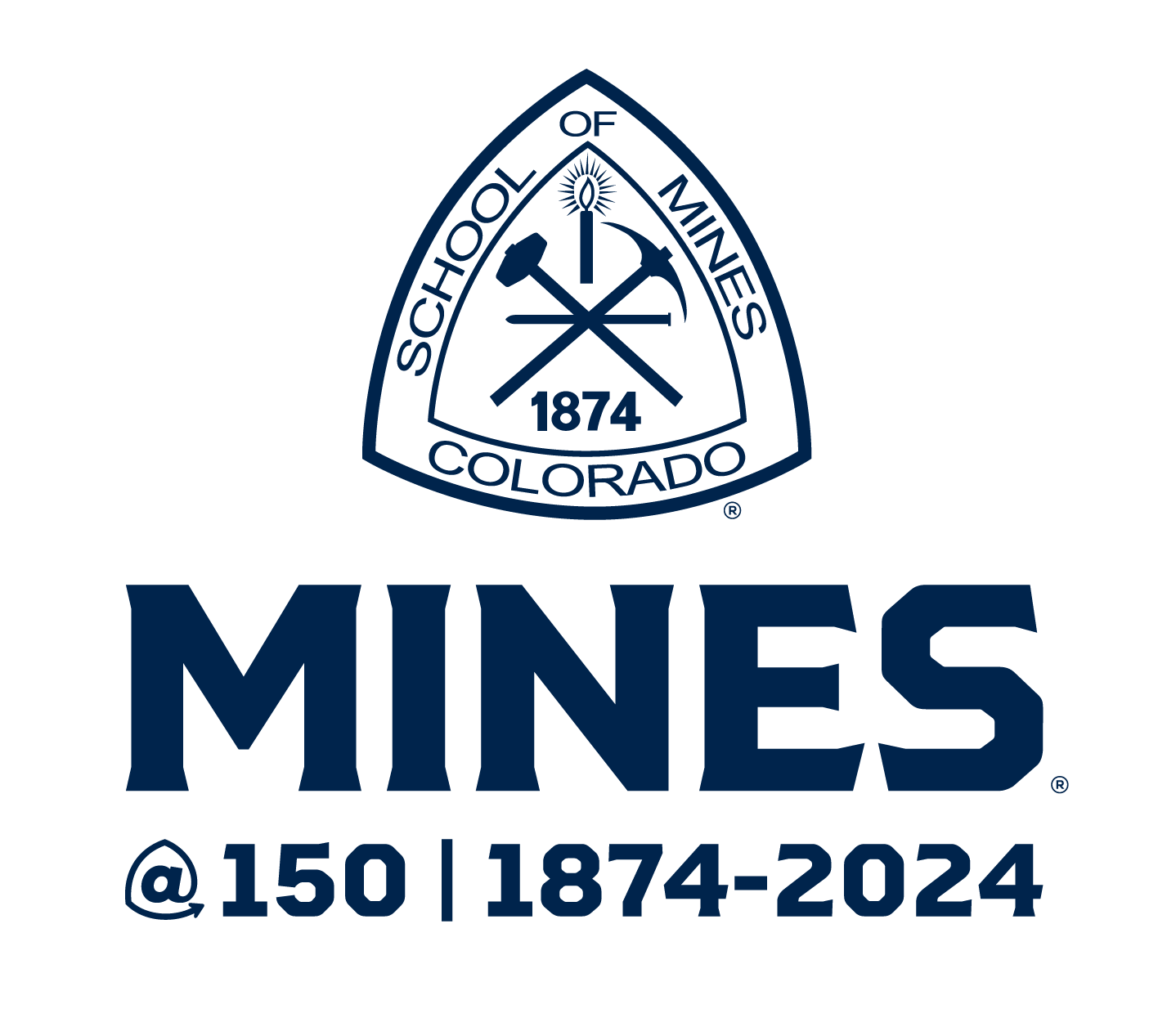 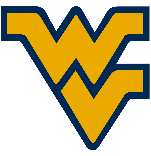 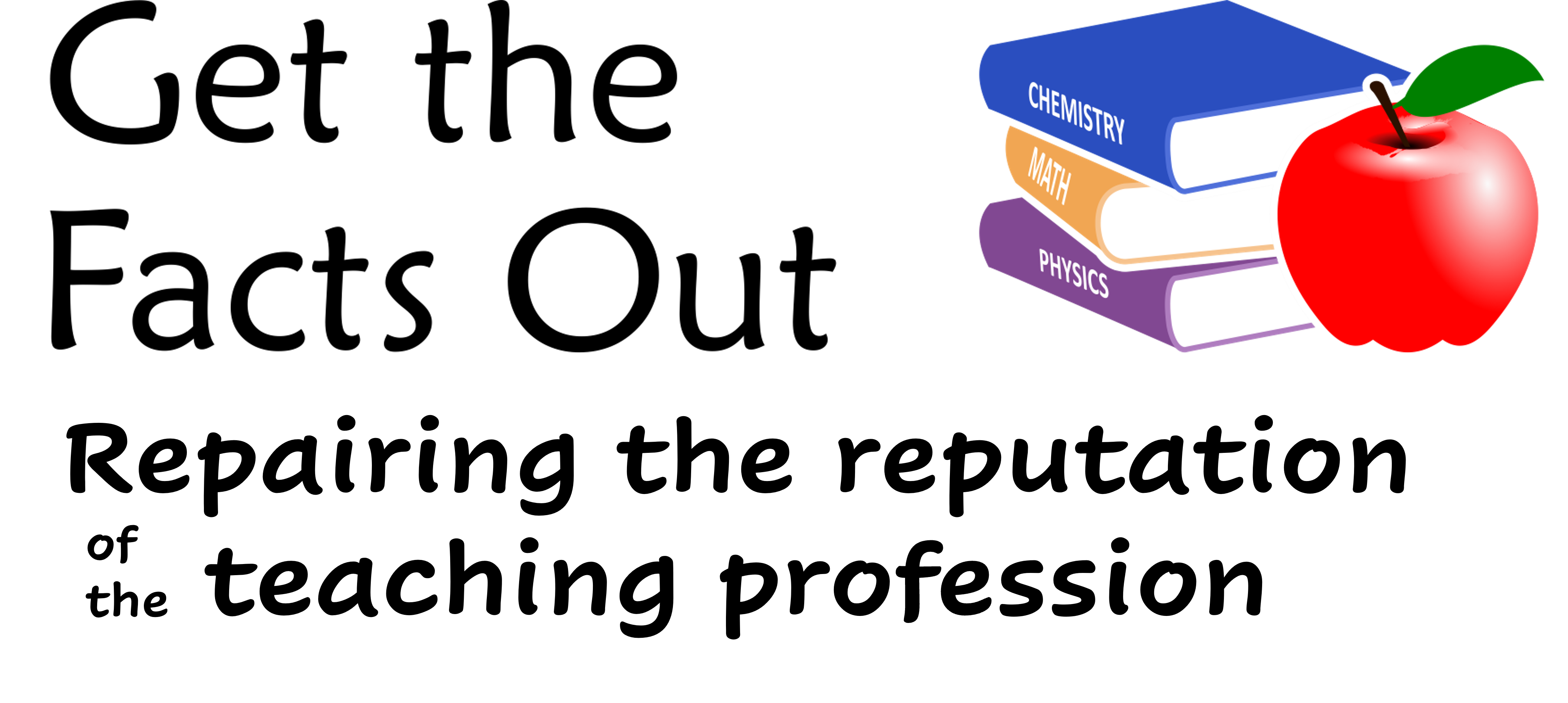 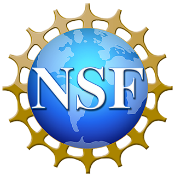 This material is based upon work supported by the National Science Foundation under Grant Nos. 1821710 & 1821462. Any opinions, findings, and conclusions or recommendations expressed in this material are those of the author(s) and do not necessarily reflect the views of the National Science Foundation.
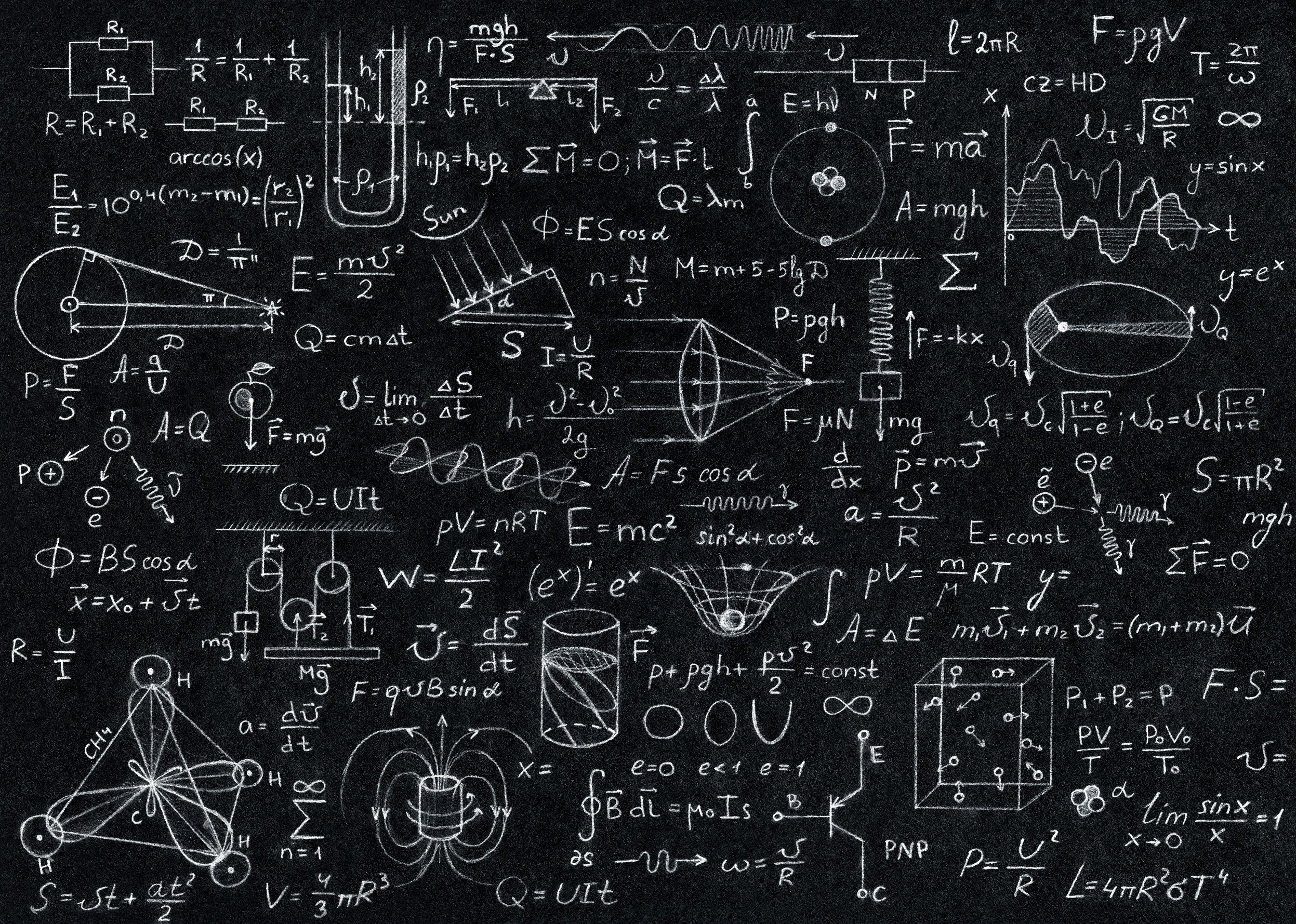 Did you know...
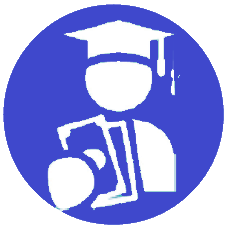 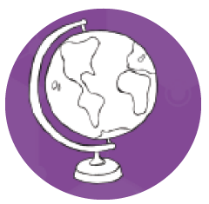 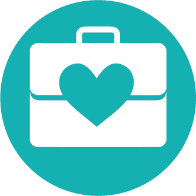 There are student loan  forgiveness programs and  scholarships for Physics teachers.1
Teachers rate their lives better than all other occupation groups, trailing only physicians. 4
You can get a job almost  anywhere in the U.S. or abroad as a Physics teacher. 5
Teachers earn additional pay of $1,000 - $8,000 (IQR) for optional activities like coaching, running afterschool clubs, and tutoring. 3,6
Behind every advance in medicine or technology is a teacher who left a lasting impression.
At year 15, the middle 50% of teacher salaries ranges between $65,000 and $110,000 (IQR), nationally.2,3,6
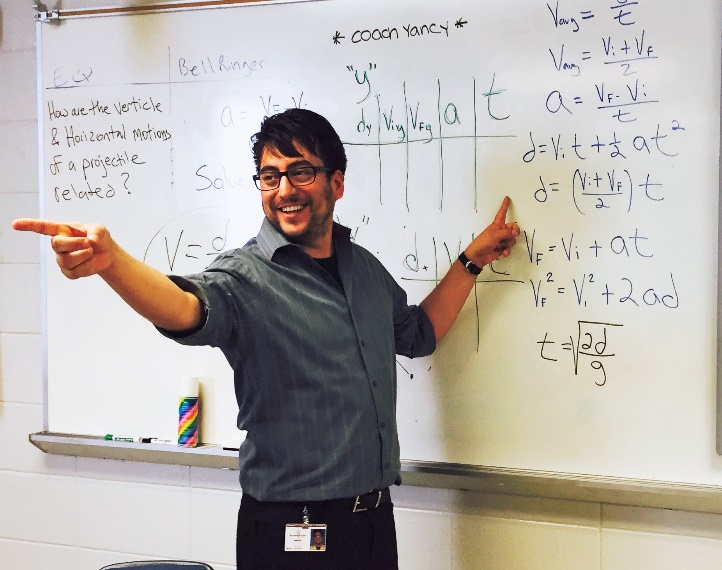 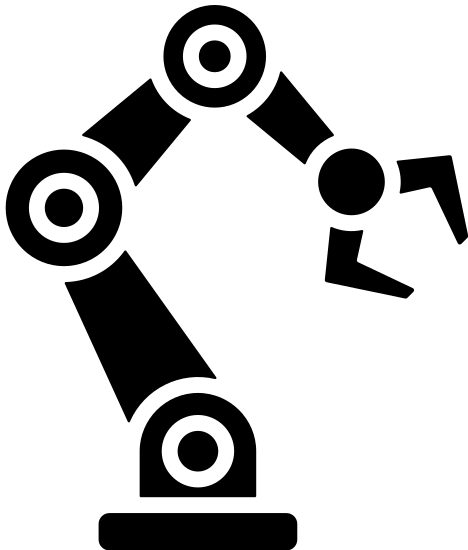 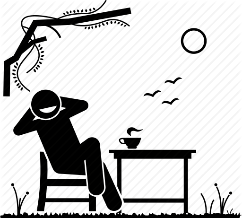 Most teaching jobs have better retirement benefits than private industry. 3
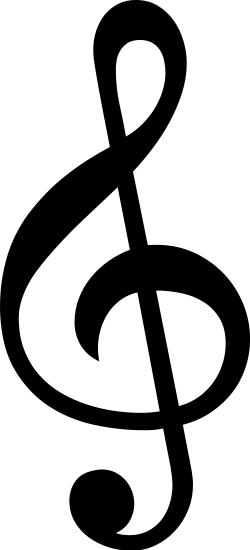 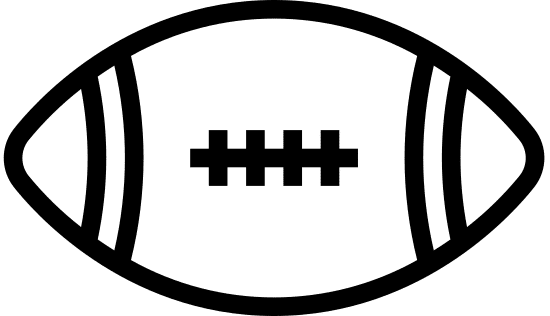 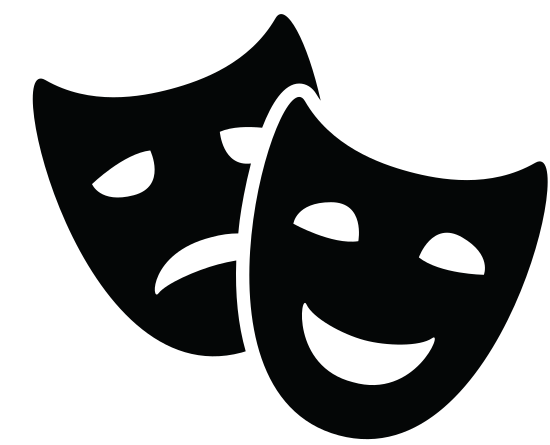 Inspire Young Minds 
Teach Physics!
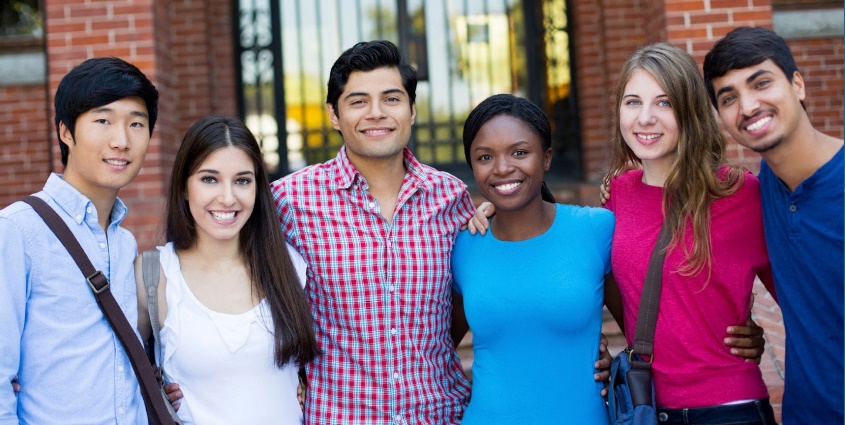 1. See Federal Student Aid at studentaid.ed.gov
2. Research conducted at the Colorado School of Mines
3. See https://nces.ed.gov/ 
4. See Gallup Poll data at https://news.gallup.com/poll/ 161324/physicians-lead-wellbeing-transportation-workers-lag.aspx
5. See opportunities at https://www.state.gov/key-topics-
office-of-overseas-schools/teaching-in-international-
schools-overseas/
6. IQR  = interquartile range which means the middle 50%
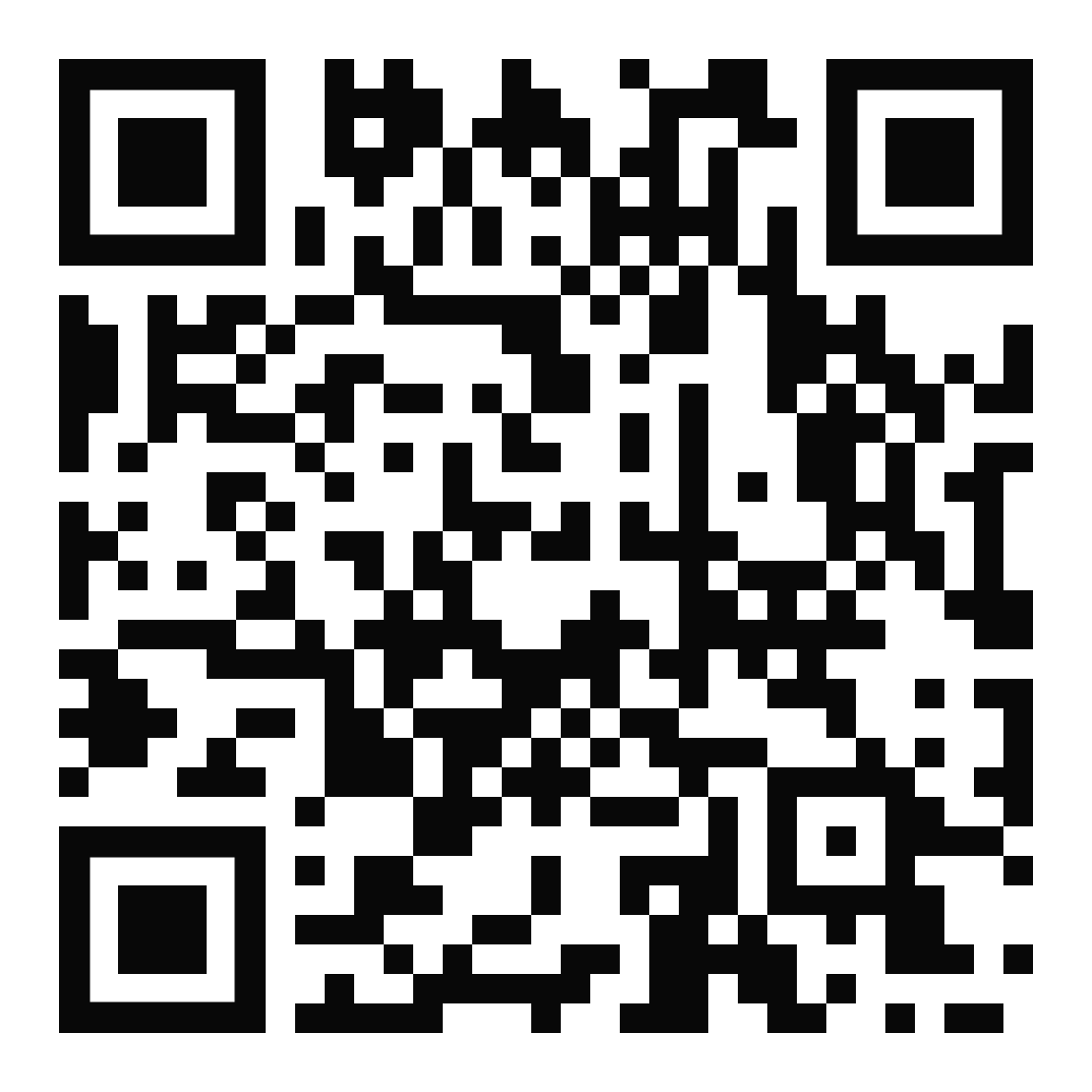 GettheFactsOut.org